Regras para elaboração de Atos Normativos – enfoque orçamentário
Brasília, 12 de março de 2019
Lúcia Helena Cavalcante Valverde
Estrutura da Proposta de Atos Normativos (Decreto nº 39.680, de 2019)
Para a elaboração de qualquer proposta normativa (projeto de Lei, Decreto, Portarias, etc.) devem ser observadas as seguintes regras para formatação do ato: 
I - parte preliminar, com:
a) a epígrafe que identificará o ato não sendo informado o número e data, os quais serão preenchidos quando da publicação;
b) a ementa; e
c) o preâmbulo, com:
1. a autoria;
2. o fundamento de validade (decretos ou outros atos normativos); e
3. quando couber, a ordem de execução, o enunciado do objeto e a indicação do âmbito de aplicação da norma;
Estrutura da Proposta Atos Normativos(Decreto nº 39.680, de 2019)
II - parte normativa, que conterá as normas que regulam o objeto; e
III - parte final, com:
a) as disposições sobre medidas necessárias à implementação das normas constantes da parte normativa;
b) as disposições transitórias;
c) a cláusula de vigência; e
d) a cláusula de revogação, quando couber.
Estrutura da Proposta - Parte Preliminar
Epígrafe:   A epígrafe de um decreto pode ou não ser numerada. Deve ser numerada quando se tratar de atos normativos de caráter geral e abstrato e não numeradas aquelas referentes aos atos que contenham regras de caráter singular, dentre eles os decretos relativos a abertura de crédito, declaração de utilidade pública, reforma agrária, doação e aceitação de imóvel, luto oficial, concessão de rádio e televisão, criação de embaixadas e consulados, delegações , calamidade pública. Os Decretos pessoais e os relativos a provimento ou vacância de cargo público não serão numerados nem conterão ementa.
Exemplo:
DECRETO Nº  39.680, DE 21 DE FEVEREIRO DE 2019
DECRETO DE 21 DE FEVEREIRO DE 2019
Estrutura da Proposta - Parte Preliminar
Ementa: A ementa é a parte do preâmbulo que sintetiza o conteúdo da lei, a fim de permitir, de modo imediato, o conhecimento da matéria legislada, devendo guardar estreita correlação com a ideia central do texto, bem assim com o art. 1o do ato proposto.   A expressão "e dá outras providências“ poderá ser utilizada em atos normativos de excepcional extensão e com multiplicidade de temas e se a questão não expressa for pouco relevante.

Exemplo: Dispõe sobre as normas e as diretrizes para elaboração, redação e alteração de Decreto e para o encaminhamento e exame de propostas de decreto e projeto de lei no âmbito da administração direta e indireta do Distrito Federal.
Estrutura da Proposta - Parte Preliminar
Autoria: é a parte do preâmbulo que contém a declaração do nome da autoridade, do cargo em que se acha investida
Fundamento Legal ou fundamentação: é a atribuição constitucional ou legal em que se funda para promulgar o ato. 
Ordem de Execução:  é a ordem expedida no ato.
O GOVERNADOR DO DISTRITO FEDERAL (AUTORIA), 
no uso das atribuições que lhe conferem os incisos VII, X, XXI, XXVI do artigo 100 da Lei Orgânica do Distrito Federal (FUNDAMENTO LEGAL), 
DECRETA (ORDEM DE EXECUÇÃO):
Estrutura da Proposta - Parte Normativa
Parte Normativa: compreendendo o texto das normas de conteúdo substantivo relacionadas com a matéria regulada;
O primeiro artigo do texto da proposta de decreto indicará, quando necessário, o seu objeto e o seu âmbito de aplicação.
 O âmbito de aplicação do decreto delimitará as hipóteses abrangidas e as relações jurídicas às quais o ato se aplica.
A proposta de decreto não conterá matéria:
I - estranha ao objeto ao qual visa disciplinar; e
II - não vinculada a ele por afinidade, pertinência ou conexão.
Estrutura da Proposta - Parte Final
a) as disposições sobre medidas necessárias à implementação das normas constantes da parte normativa;
b) as disposições transitórias;
c) a cláusula de vigência; e
d) a cláusula de revogação, quando couber.
Exemplo:
://www.planalto.gov.br/ccivil_03/leis/LCP/Lcp101.htm
Exemplo: Parágrafo único. Enquanto não devidamente estruturada, administrativa e orçamentariamente, a gestão orçamentária e financeira do órgão fica a cargo da Casa Civil ...;
Estrutura da Proposta - Regras Gerais
Matérias idênticas não serão disciplinadas por mais de um Decreto da mesma espécie, exceto quando um se destinar, por remissão expressa, a complementar o outro considerado básico.
Proposta de decreto de caráter independente será evitada quando existir Decreto em vigor que trate da mesma matéria. Nessa hipótese, os novos dispositivos serão incluídos no texto do Decreto em vigor.
Recomendações para redação dos atos (arts. 7º ao 11 do Decreto nº 39.680, de 2019)
O texto das normas jurídicas deve ser unívoco, preciso e completo, e sua redação deve ser simples e estilisticamente elegante, mas sem abdicar da clareza, da precisão e da completude, de forma a ser facilmente compreendido por aqueles que por elas serão regulados. 
Recomendações:  
Utilizar linguagem culta, mas evitar linguagem rebuscada. 
Utilizar linguagem direta, clara e objetiva, que permita a imediata compreensão do texto. 
 Esclarecer o objetivo do documento e se ater a ele.
Eliminar os adjetivos que não contribuam para a clareza da mensagem enunciada. 
Dispensar, sempre que possível, os verbos auxiliares (ser, ter e haver). 
Evitar o uso de advérbios desnecessários. 
Não utilizar figuras de linguagem.
 Verificar se os comandos não trazem qualquer ambiguidade
Recomendações para redação dos atos (arts. 7º ao 11 do Decreto nº 39.680, de 2019)
Para a obtenção da ordem lógica:
a) reunir sob as categorias de agregação - livro, título, capítulo, seção e subseção - apenas as disposições relacionadas com a matéria nelas especificada;
b) restringir o conteúdo de cada artigo a um único assunto ou princípio;
c) expressar, por meio dos parágrafos, os aspectos complementares à norma enunciada no caput do artigo e as exceções à regra por esse estabelecida; e
d) promover as discriminações e as enumerações por meio dos incisos, das alíneas e dos itens.
Estrutura dos artigos
Exemplo: Lei nº 13.707, de 14 de agosto de 2018 (LDO- 2019)
Art. 17. Não poderão ser destinados recursos para atender a despesas com:
I - início de construção, ampliação, reforma voluptuária, aquisição, novas locações ou arrendamentos de imóveis residenciais funcionais; 
II - aquisição, locação ou arrendamento de mobiliário e equipamento para unidades residenciais funcionais; 
[...]
§ 1º Desde que o gasto seja discriminado em categoria de programação específica ou comprovada a necessidade de execução da despesa, excluem-se das vedações previstas:
I - nos incisos I e II do caput, à exceção de reforma voluptuária, as destinações para: 
unidades equipadas, essenciais à ação das organizações militares; 
representações diplomáticas no exterior; e
residências funcionais, em faixa de fronteira, no exercício de atividades diretamente relacionadas com o combate a delitos fronteiriços, para: 
magistrados da Justiça Federal; 
membros do Ministério Público da União; 
policiais federais;
auditores-fiscais e analistas-tributários da Secretaria da Receita Federal do Brasil; e 
policiais rodoviários federais.
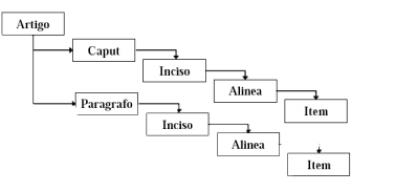 Tramitação de Proposição de Decreto e Projeto de Lei
Publicação DODF
Chefia de Gabinete do Governador
(Assinatura do Governador)
DEC.
Câmara Legislativa
Secretaria de Estado de Relações Institucionais
PL.
Tramitação de Proposição de Decreto e Projeto de Lei
Proposição normativa será encaminhada pelo SEI e conterá:
I - exposição de motivos assinada pela autoridade máxima do órgão ou entidade proponente que conterá:
a) justificativa e fundamento claro e objetivo da proposição;
b) a síntese do problema cuja proposição visa a solucionar;
c) a identificação das normas afetadas pela proposição;
II - manifestação da assessoria jurídica do órgão ou entidade proponente que abrangerá:
a) os dispositivos constitucionais ou legais que fundamentam a validade da proposição;
b) as consequências jurídicas dos principais pontos da proposição;
c) as controvérsias jurídicas que envolvam a matéria; e
d) a conclusão a respeito da constitucionalidade, da legalidade e do atendimento à técnica legística;
Tramitação de Proposição de Decreto e Projeto de Lei
III - estimativa do impacto orçamentário-financeiro nos termos da Lei Complementar federal nº 101, de 4 de maio de 2000, ou declaração de que a proposta não acarretará aumento de despesa;
IV - se for caso, as razões para requerer à Câmara Legislativa do Distrito Federal a apreciação em caráter de urgência de projeto de lei.
Impacto orçamentário-financeiro da proposta
Funcionamento da Gestão Fiscal do Estado;
Plano Plurianual;
Lei de Diretrizes Orçamentárias;
Lei Orçamentária Anual;
Geração de despesas públicas no âmbito Distrital à luz dos arts. 15 a 17 da Lei Complementar nº 101, de 4 de maio de 2000 (Lei de Responsabilidade Fiscal – LRF);
Princípios da LRF
Planejamento – instrumento para direcionar e racionalizar a ação do Estado;
Transparência – disponibilização de informações e dados que permitam o monitoramento e avaliação da gestão (controle social);
Responsabilidade (responsividade) – conciliar a expressão da vontade popular  com a racionalidade pública;
Prudência – os riscos que o Tesouro corre devem ser evidenciados e prudentemente gerenciados.
Estrutura da LRF – 10 capítulos
I –       Preliminares
II -       Do Planejamento
III –     Da   Receita
IV –     Da Despesa
V  - 	Das Transferências Voluntárias
VI -	Da Destinação de Recursos para o Setor Privado
VII -    Da Dívida e do Endividamento
VIII –   Da Gestão Patrimonial
IX –     Da Transparência, Controle e Fiscalização
X -       Das Disposições Finais e Transitórias
Lei de Responsabilidade Fiscal
Estabelece normas de finanças públicas
 voltadas para:
Gestão Fiscal Responsável
Para  prevenir riscos e corrigir desvios 
que possam afetar o EQUILÍBRIO das contas públicas
Ação planejada, transparente,mecanismos de controle, medidas de responsabilização
Planejamento da Despesa Pública
Principais instrumentos de planejamento:
•	PPA - Plano Plurianual 
•	LDO  - Lei de Diretrizes Orçamentárias
•	LOA  - Lei Orçamentária Anual 
	
	Os instrumentos de planejamento devem estar compatíveis entre si.
	“Art. 174 CF. Como agente normativo e regulador da atividade econômica, o Estado exercerá, na forma da lei, as funções de fiscalização, incentivo e planejamento, sendo este determinante para o setor público e indicativo para o setor privado.”
Plano Plurianual - PPA
Duração de  4 anos (ADCT – art. 35)
	A partir do 2º ano de cada mandato até o 1º ano do mandato subsequente  –   médio prazo -  aprovado no 1º ano de mandato
Conteúdo Constitucional
 Estabelecer de forma regionalizada, as diretrizes, objetivos e metas da administração pública federal para as despesas de capital e outras delas decorrentes e para as relativas aos programas de duração continuada.
Lei de Diretrizes Orçamentárias
Conteúdo Constitucional:
define prioridades e metas;
orienta a elaboração dos orçamentos;
dispõe sobre alterações na legislação tributária;
aplicação das agências oficiais de fomento.
Lei de Diretrizes Orçamentárias
Conteúdo estabelecido pela LRF:


Dispor sobre :

equilíbrio entre receitas e despesas;
critérios e forma de limitação de empenho;
controle de custos / avaliação de programas;
condições/exigências p/ transferências de recursos a entidades públicas/privadas;
Lei Orçamentária Anual
Constituição Federal – Art. 165, § 5º

 A   Lei  Orçamentária   Anual   compreenderá:

         - o  orçamento fiscal
         - o  orçamento de investimento das  empresas
         - o   orçamento da seguridade social
Lei Orçamentária Anual
Projeto de LOA compatível com as metas fiscais;
Demonstrativo regionalizado do efeito decorrente de isenções, anistiadas, remissões, subsídios e benefícios de natureza financeira, tributária e creditícia (renúncia de receitas);
Reserva de contingência para atender aos passivos contingentes e outros riscos e eventos fiscais imprevistos, inclusive para a abertura de créditos suplementares;
Lei Orçamentária Anual
Vedado consignar créditos com finalidade imprecisa ou com dotação ilimitada;

LOA não consignará dotação para investimento com duração superior a um exercício financeiro que não esteja prevista no PPA ou em lei que autorize a sua inclusão.
Despesa Pública
Art. 15 - Despesas que contrariem a LRF (Arts. 16 e 17)
     são consideradas:    	NÃO AUTORIZADAS 
                                        IRREGULARES 
                                        LESIVAS AO PATRIMÔNIO PÚBLICO

	IMPROBIDADE ADMINISTRATIVA
Despesa Pública
Criação, expansão ou aperfeiçoamento da ação de governamental
Estimar o impacto orçamentário-financeiro no exercício + dois subsequentes;
Declaração do ordenador de despesa, indicando adequação orçamentária e financeira, compatibilidade com objetivos, prioridades e metas previstos no PPA e na LDO; e
As especificações do art. 16 integrarão o processo administrativo;
Despesa Pública
Ordenador de Despesa - servidor público investido de autoridade e competência para emitir empenho e autorizar pagamentos

	Cabe ao ordenador de despesa:
Verificar a legalidade do ato (norma ou autorização superior);
Cumprimento do programa de trabalho (compatível com a meta/objetivo);
Estimar o impacto orçamentário no ano e dois subsequentes ;
Verificar adequação orçamentária (crédito orçamentário para atender a despesa);
Emitir a declaração, quando for o caso.
Despesa Pública
Entendimento técnico do Tesouro Nacional sobre a interpretação dos art. 16 e 17 da LRF (Manual de Demonstrativos Fiscais - pág. 20)
De acordo com Decisão do TCU, a aplicação do art.16 é dispensada quando a despesa, ocasionada pela licitação, é ordinária e rotineira da Administração, já prevista no orçamento ou destinada à manutenção de ação governamental preexistente – Acórdão – nº 883/2005 – 1º Câmara  e Acórdão nº 525/2007 - Plenário).
Despesa Pública
Art. 17 - Despesa Obrigatória de Caráter Continuado:
despesa corrente;
 derivada de lei, medida provisória ou ato administrativo normativo;
fixe obrigação legal de execução por período superior a dois exercícios financeiros.
Despesa Pública
Condições para geração da despesa continuada de caráter obrigatório :
Estimar impacto orçamentário-financeiro nos três primeiros exercícios em que for executada;
Demonstrar  origem dos recursos para o seu custeio;
Comprovar não afetar metas de resultados fiscais;
Compensar efeitos futuros com aumento  de receita ou redução de despesa, em caráter permanente.
Despesa Pública
Medidas de compensação

Elevação de alíquota, ampliação da base da cálculo, majoração ou criação de tributo
Despesa não será executada antes que se dê o aumento da receita ou a redução da despesa
Não se aplica às despesas de serviço da dívida, reajuste geral do funcionalismo público, concessão de benefício a quem satisfaça as condições  e reajuste de benefícios a fim de preservar o seu valor real (art. 24 LRF e art. 201, § 4º, CF)
Despesa Pública
Execução da despesa: somente pode iniciar após a implementação das medidas de compensação 
Considera-se aumento: prorrogação de despesa criada por prazo determinado